Boolean circuits
姚鹏晖 
Email: pyao@nju.edu.cn
助教: 刘明谋 liu.mingmou@smail.nju.edu.cn
答疑时间: 周四 2pm-4pm,  计算机科学与技术楼 502
http://tcs.nju.edu.cn/wiki/index.php/Main_Page
What we have learnt
Time complexity P, NP, EXP, NEXP and complete problems
Space complexity L, NL, PSPACE and complete problems
Polynomial Hierarchy PH, which is sandwiched between NP and PSPACE.
Boolean circuits
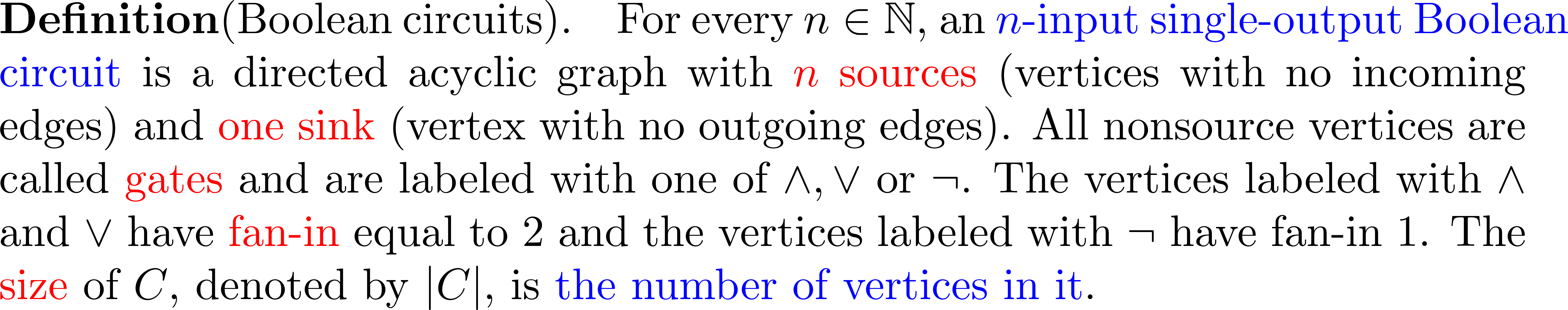 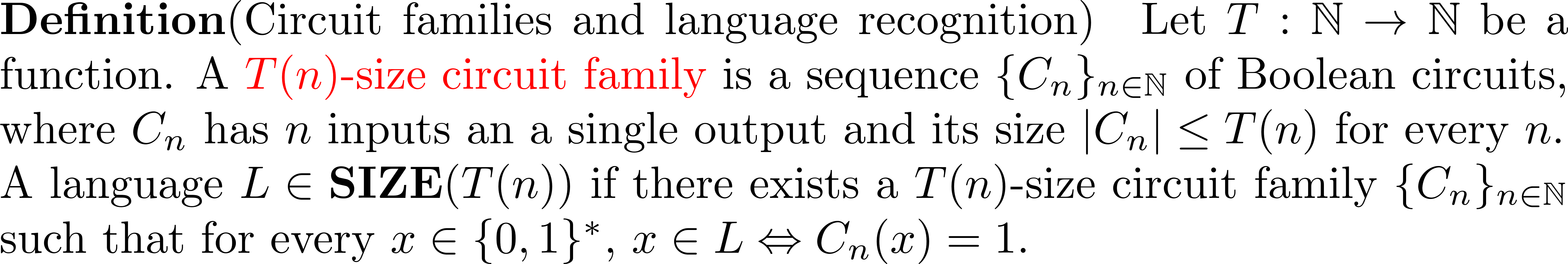 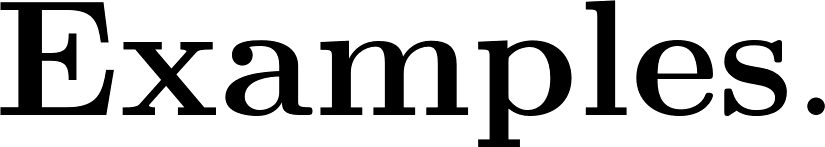 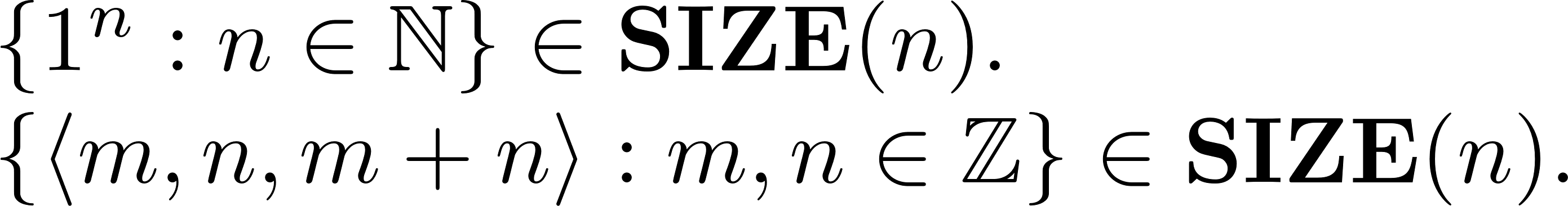 Class P/poly
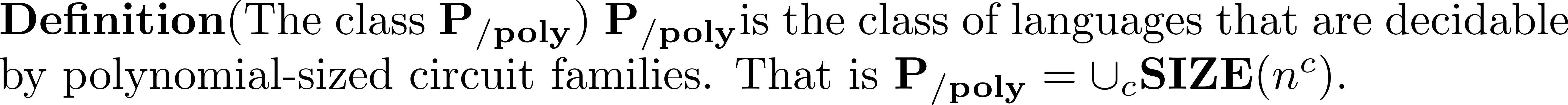 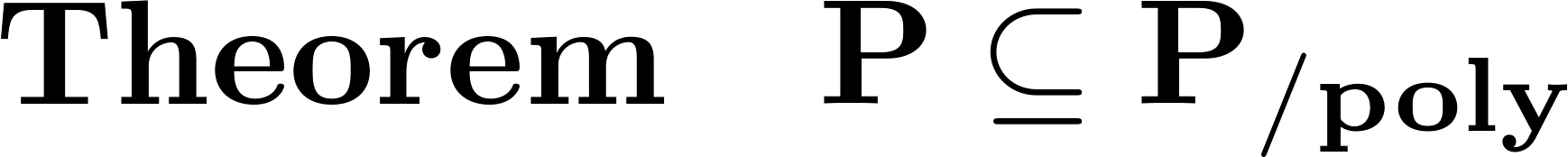 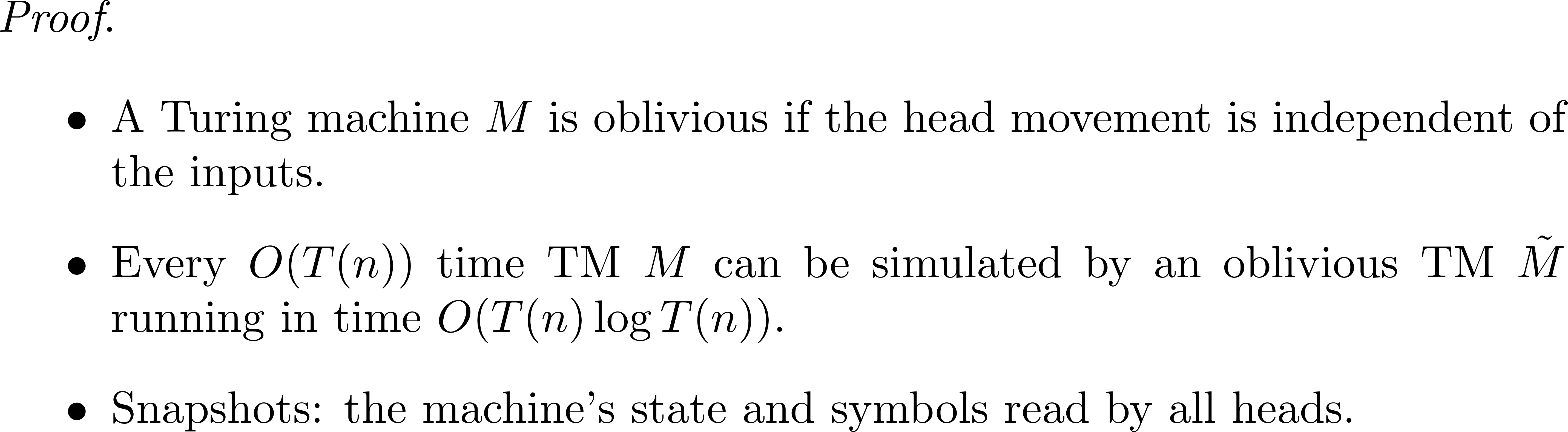 Class P/poly
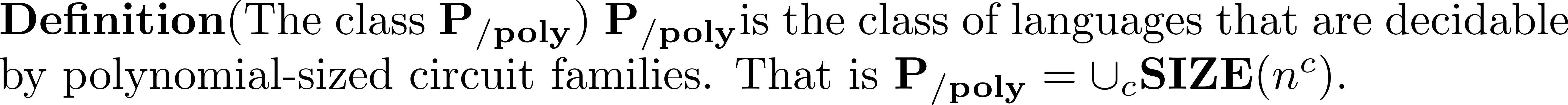 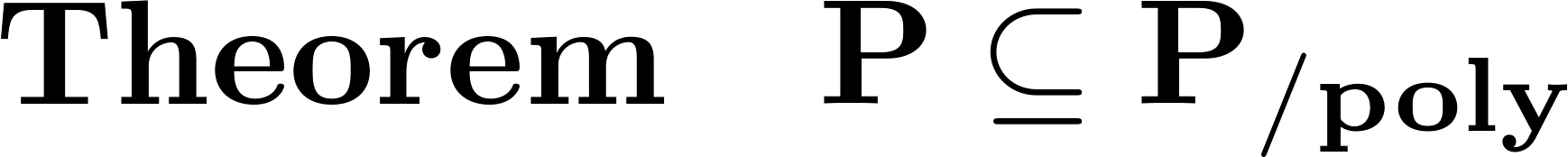 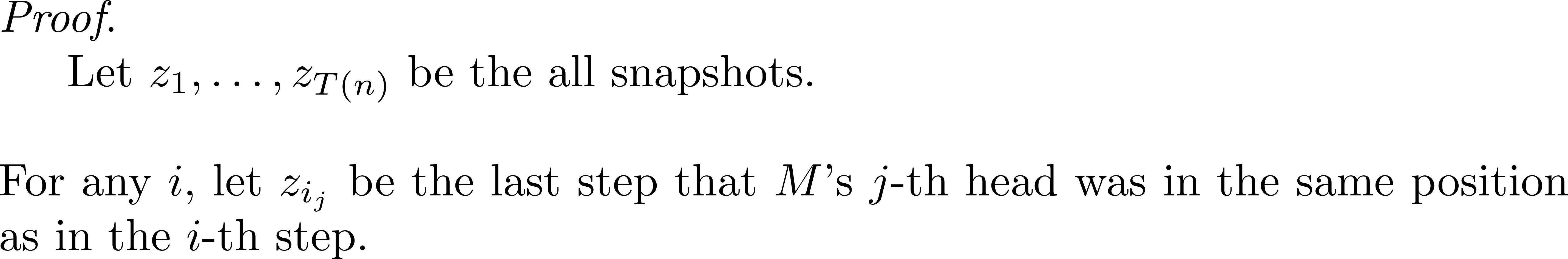 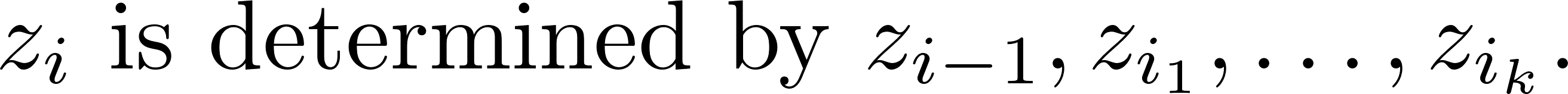 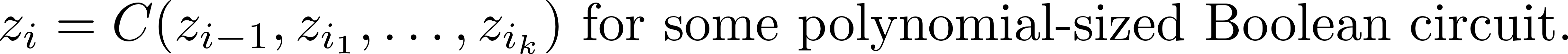 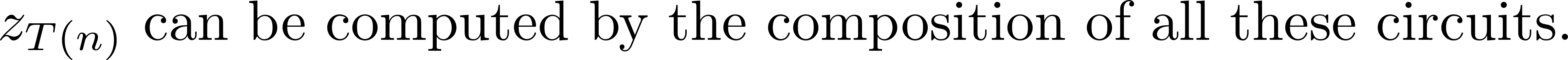 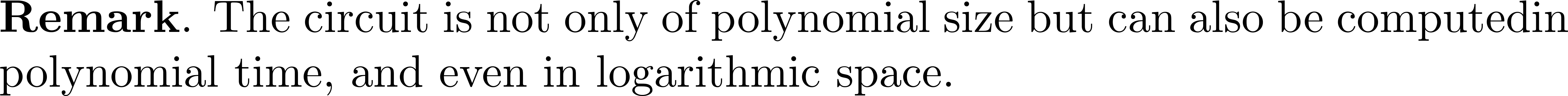 Class P/poly
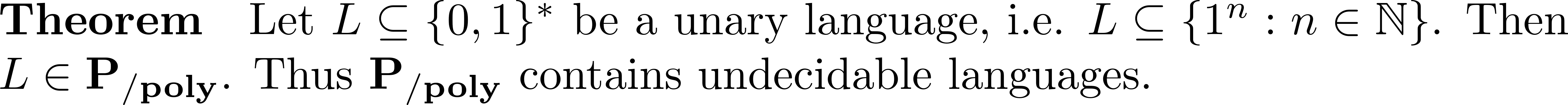 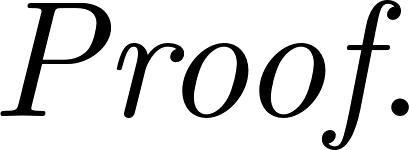 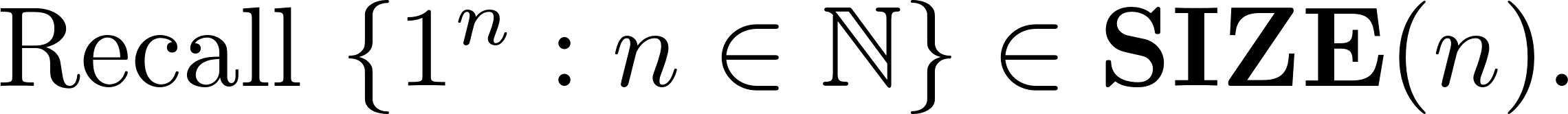 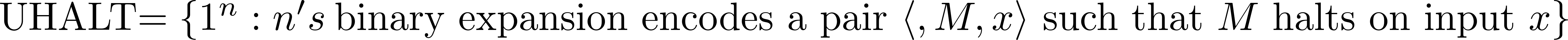 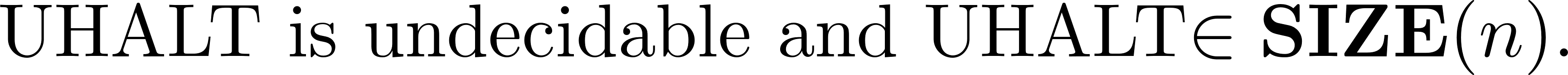 Circuit satisfiability
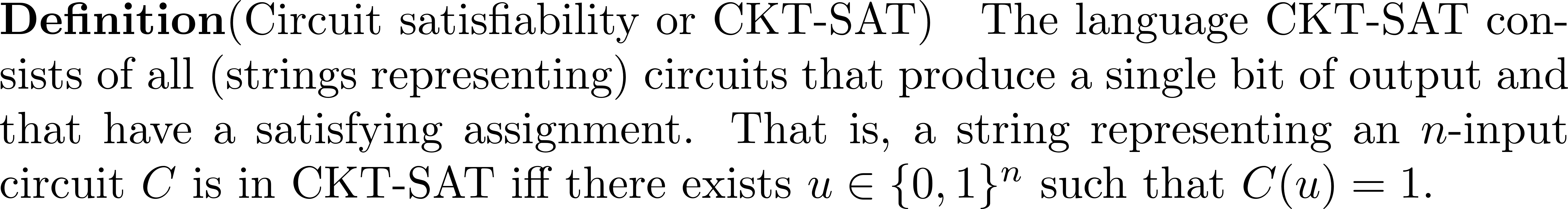 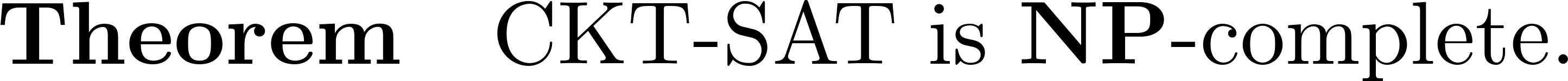 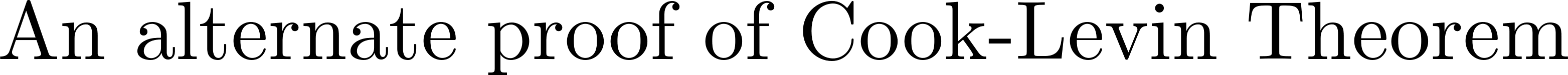 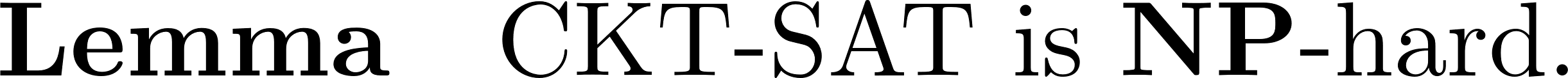 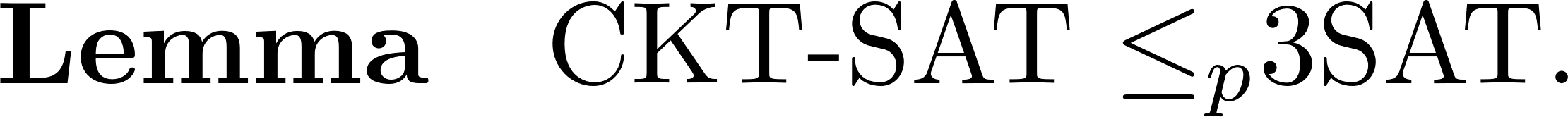 Uniformly generated circuits
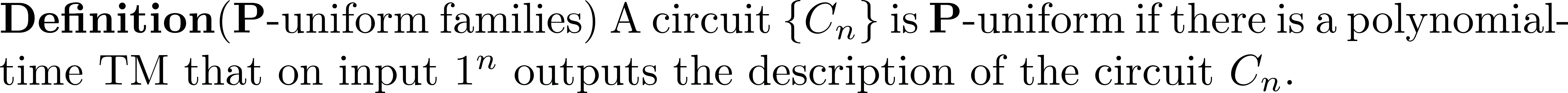 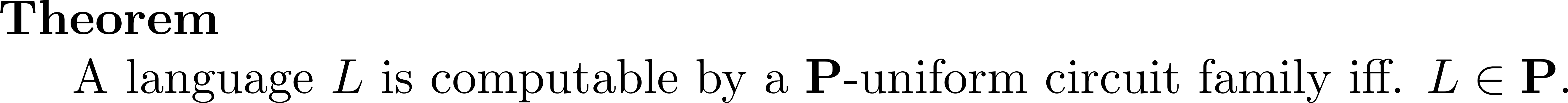 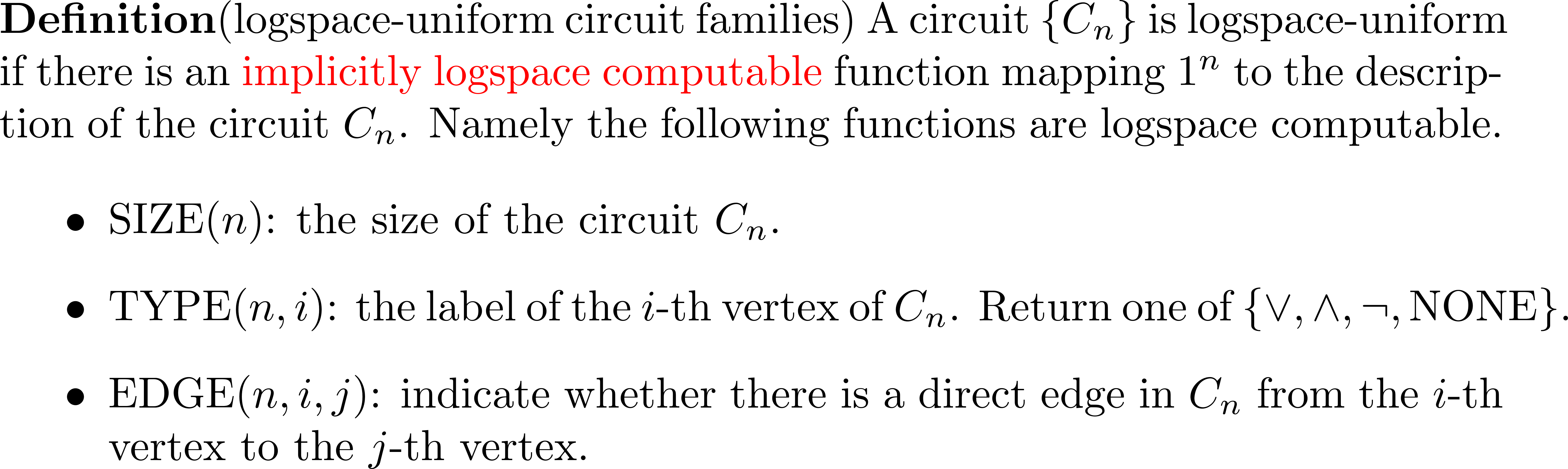 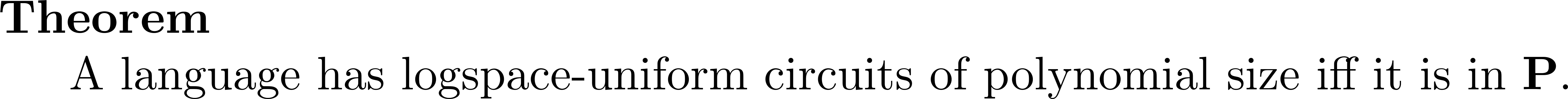 Turing machines that take advice
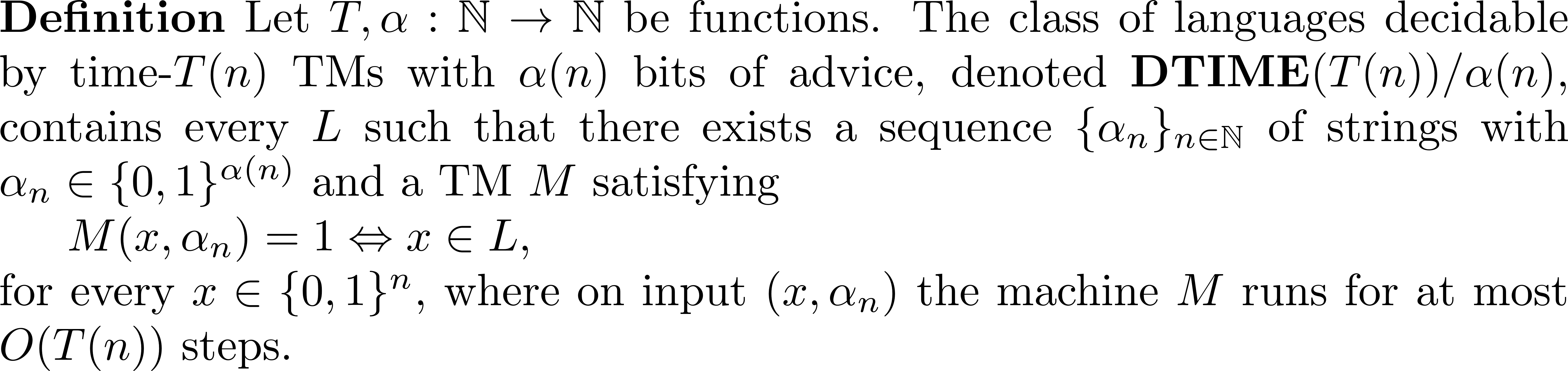 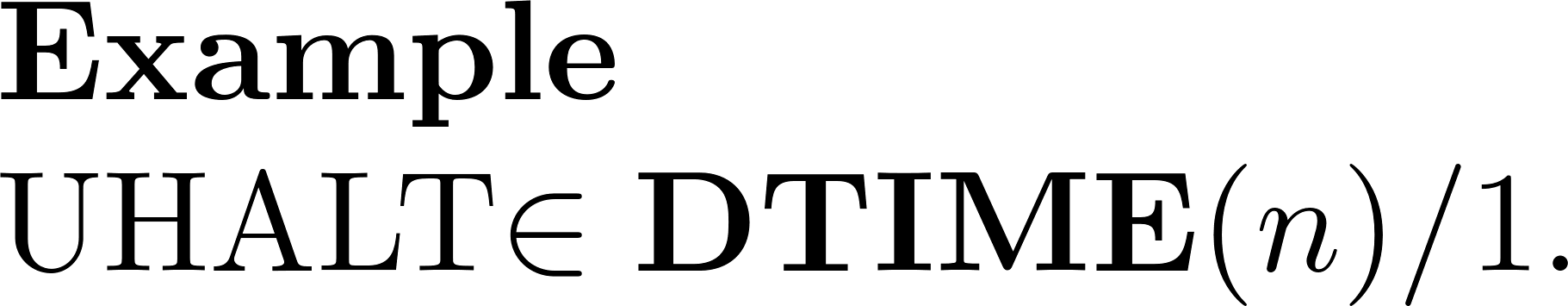 Turing machines that take advice
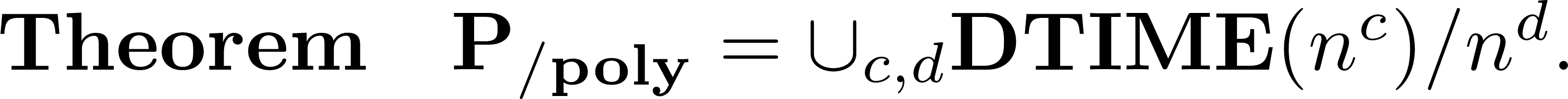 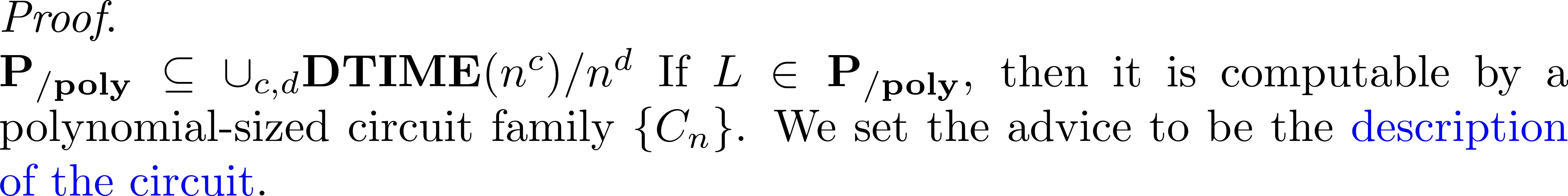 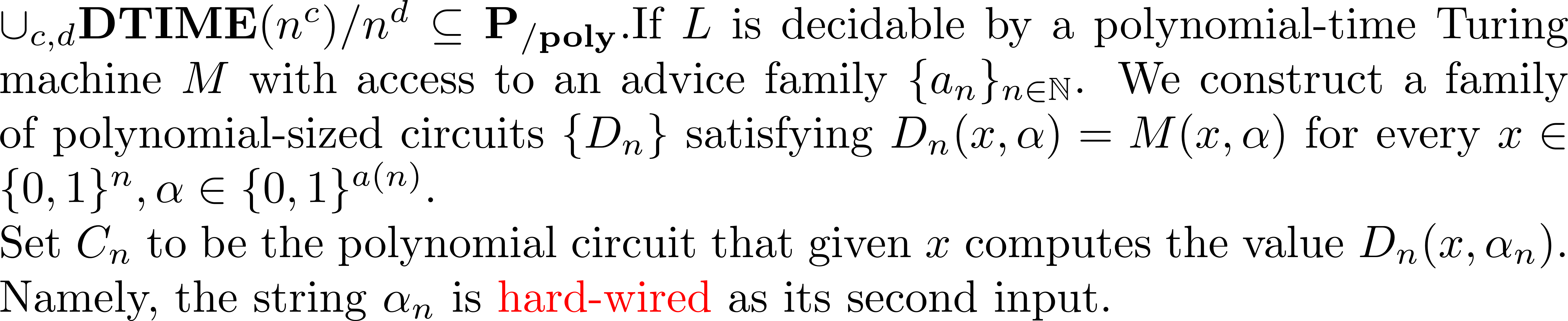